Нейропсихологическая диагностика                      А.Р. Лурии: преимущества и проблемы.

Балашова Елена Юрьевна

Московский государственный университет имени М.В. Ломоносова
Психологический институт  РАО
Научный центр психического здоровья

Москва, Россия
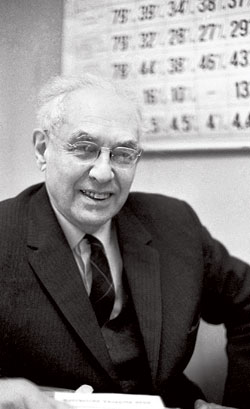 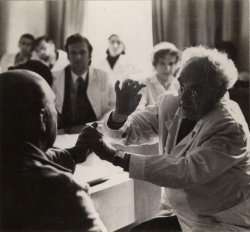 Время создания: со второй половины 30-х гг. прошлого века до наших дней.
Источники:
методики, созданные А.Р. Лурией и его ближайшими сотрудниками для решения задач нейропсихологической диагностики;
методики, созданные отечественными психологами для решения других задач;
методики, созданные отечественными врачами (например, проба Озерецкого);
методики, созданные зарубежными неврологами и психологами (проба Поппельрейтера, проба Хэда, проба Тойбера).
Нейропсихологическая диагностика - исследование психических процессов с помощью набора специальных проб.
Цели диагностики:   
1) квалификация и количественная характеристика нарушений (состояния) ВПФ
2) установление связи выявленных дефектов или особенностей  с патологией или функциональным состоянием  определенных отделов мозга  или же с индивидуальными особенностями морфо-функционального состояния  мозга в целом.
Возможности нейропсихологической диагностики в определении:
целостного синдрома нарушений ВПФ, обусловленного поломкой одного или нескольких мозговых факторов;
особенностей энергетических, операциональных и регуляторных составляющих психических процессов и различных уровней их реализации;
преимущественной латерализации патологического процесса;
поврежденных и сохранных звеньев психических функций;
различных нарушений одной и той же  психической функции при поражении разных участков мозга.
Принципы построения нейропсихологических диагностических методик.
Принцип преимущественной направленности конкретной методики на исследование определенного психического процесса (или звена этого психического процесса) («функциональная проба»).
Принцип компактности и портативности.
Принцип поливалентности (с помощью одной методики можно получить информацию о состоянии ряда психических функций)
Принцип нацеленности нейропсихологических методик в первую очередь на выявление нарушенных звеньев психических функций («провокация»).
Принцип  исследования любой психической функции (фактора) с помощью набора методик, результаты выполнения которых дополняют и уточняют друг друга («перекрестный контроль»).
Принципы построения нейропсихологических диагностических методик (продолжение).
Принцип обязательного анализа процесса выполнения задания в его различных составляющих (нейродинамических, мотивационных, регуляторных, операциональных).
Принцип сочетания качественного анализа  выявленных нарушений с количественной оценкой степени выраженности симптомов.
Принцип обучения - в ходе выполнения методики нейропсихолог при необходимости фиксирует возможность усвоения испытуемым способа действия и его применения в аналогичных заданиях. 
Принцип сопоставления данных нейропсихологического обследования  с данными  анамнеза и объективных клинических исследований.
Принцип учета возрастных , образовательных и преморбидных особенностей пациента или здорового участника исследования.
Общая характеристика  нейропсихологического обследования.
Этапы нейропсихологического    обследования:  выдвижение гипотезы с опорой на данные истории болезни и клинической беседы, определение стратегии и тактики обследования,  проверка и уточнение исходной гипотезы в ходе выполнения конкретных заданий, выделение  синдромообразующего фактора (или группы факторов), обобщение полученных результатов в форме психологического заключения.
 Комплексность и нестандартность  нейропсихологического обследования: необходимость применения  набора методик в зависимости от целей обследования и выдвинутой гипотезы; вариативность процедуры обследования.
Проблемы:
снижение валидности  некоторых методик в связи с изменениями социокультурной ситуации;
необходимость их модернизации или замены;
необходимость  разработки методических рекомендаций по использованию нейропсихологических диагностических методик;
отсутствие доступных для специалистов  и регулярно обновляемых баз нормативных данных.
«цифровизация» нейропсихологического стимульного материала и методов работы с ним.
Спасибо за внимание!